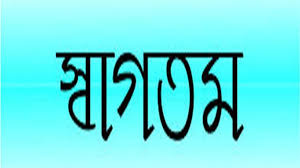 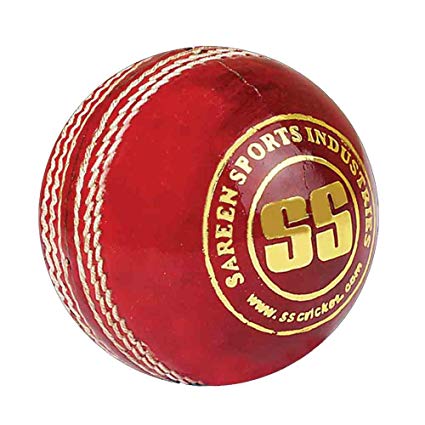 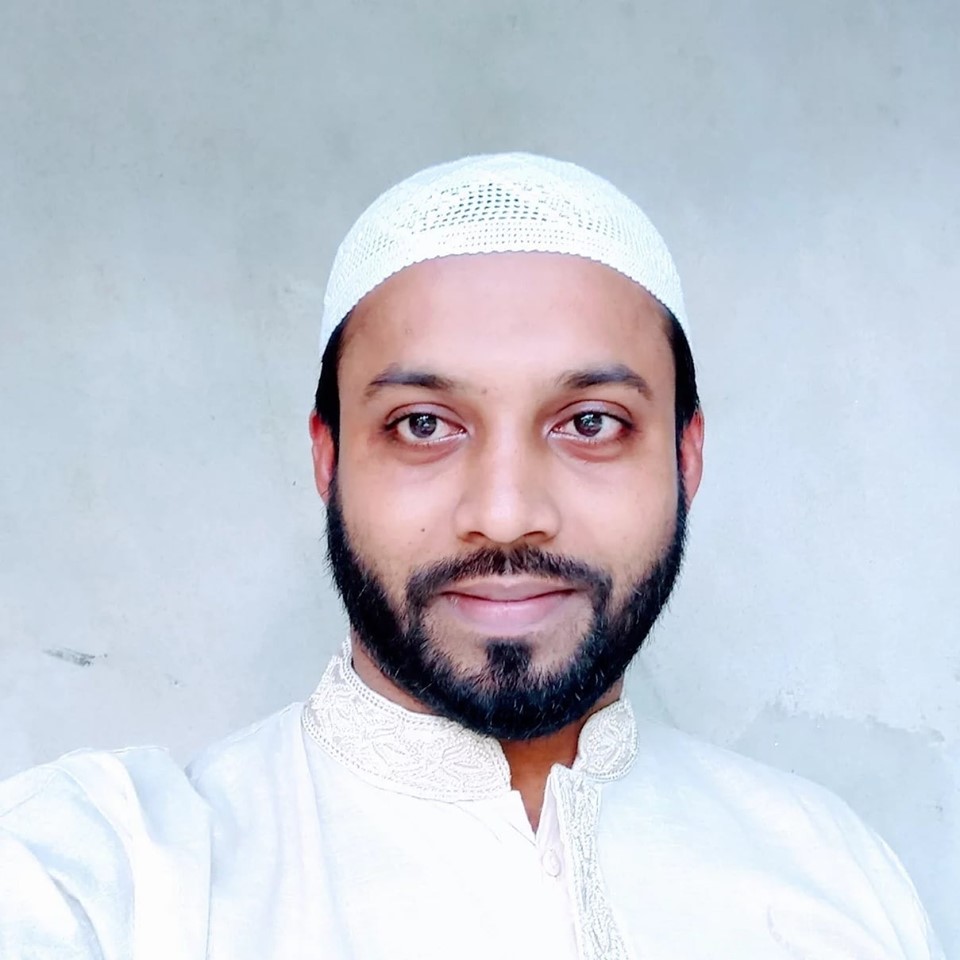 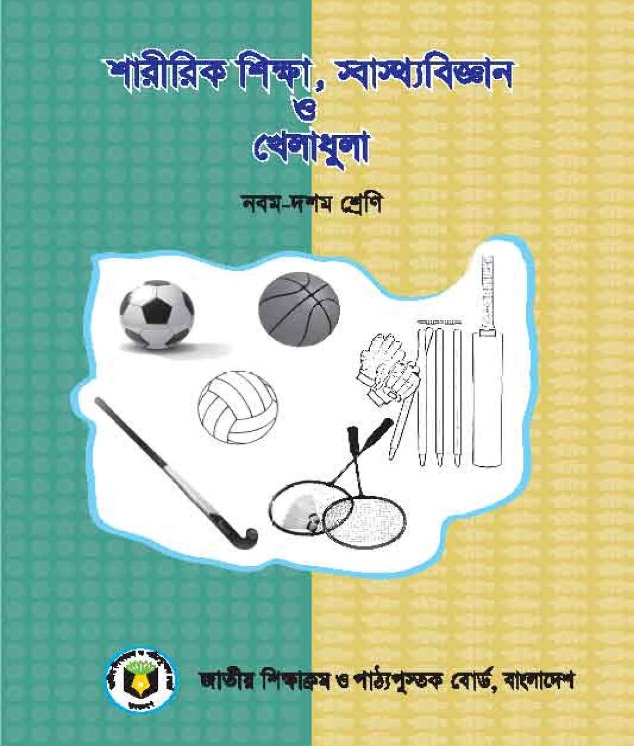 মোঃ শাহজালাল পাটওয়ারী
  সহকারী শিক্ষক, শারীরিক শিক্ষা
  বড়গাঁও উচ্চ বিদ্যালয়,ফরিদগঞ্জ, চাঁদপুর
পাঠ পরিচিতি
শারীরিক শিক্ষা,সাস্থ্য বিজ্ঞান ও খেলাধূলা
৮ম অধ্যায়
[Speaker Notes: Shahjalal Patwary, Borgaon High School. Faridgonj, Chandpur, jalalshah433@gmail.com]
শ্রেনীঃ নবম
ক- শাখা
সময়-৪৫ মিনিট
আজকের পাঠ
ক্রিকেট খেলার আইনকানুন
শিখন ফল…
১। ক্রিকেট খেলার আইনকানুন বর্ননা করতে পারবে।
২। খেলার আইন মেনে খেলায় অংশ গ্রহণ করতে পারবে।
৩। সহযোগিতামূলক মনোভাব বৃদ্ধি করতে পারবে ।
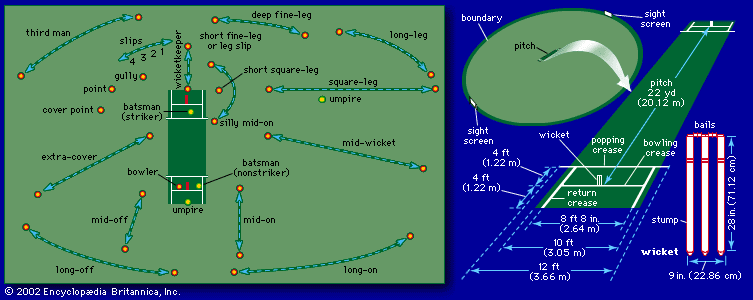 ১.পিচঃ
২২গজ/১০ফুট
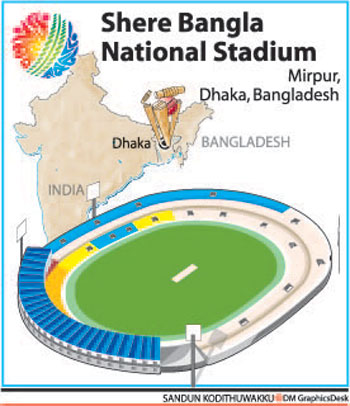 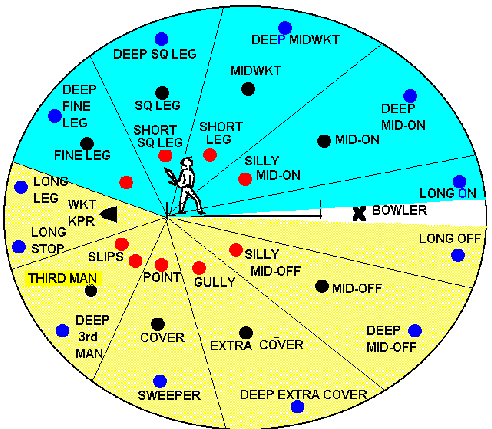 ২। মাঠঃ
( ১২০-১৫০ ) গজ ব্যাস বিশিষ্ট্য।
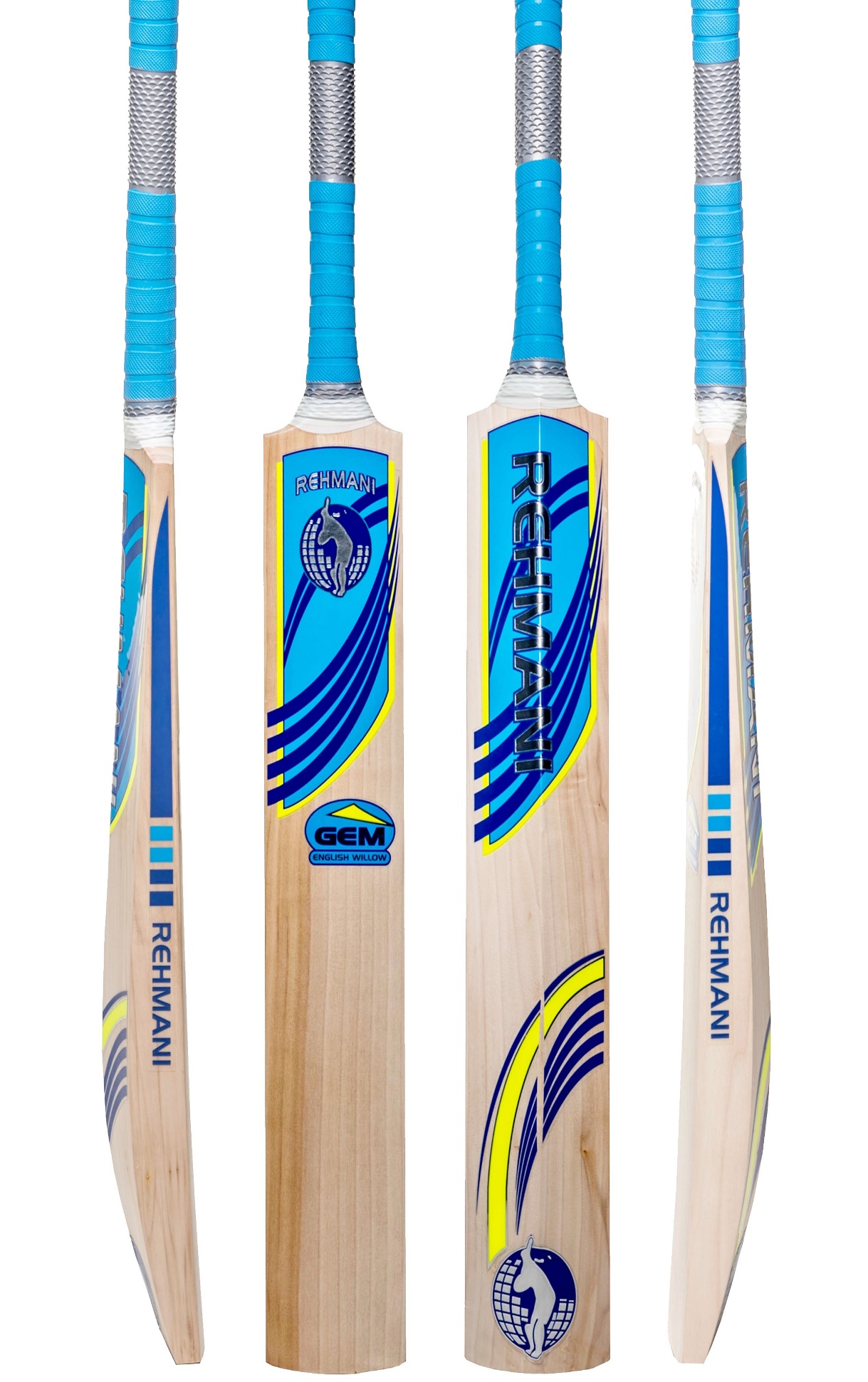 ৩।ব্যাটঃ
৩৮/৪.২৫ইঞ্চি
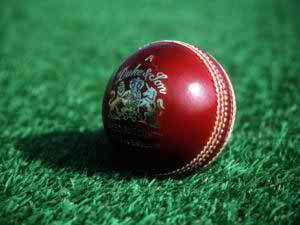 ৪।বল
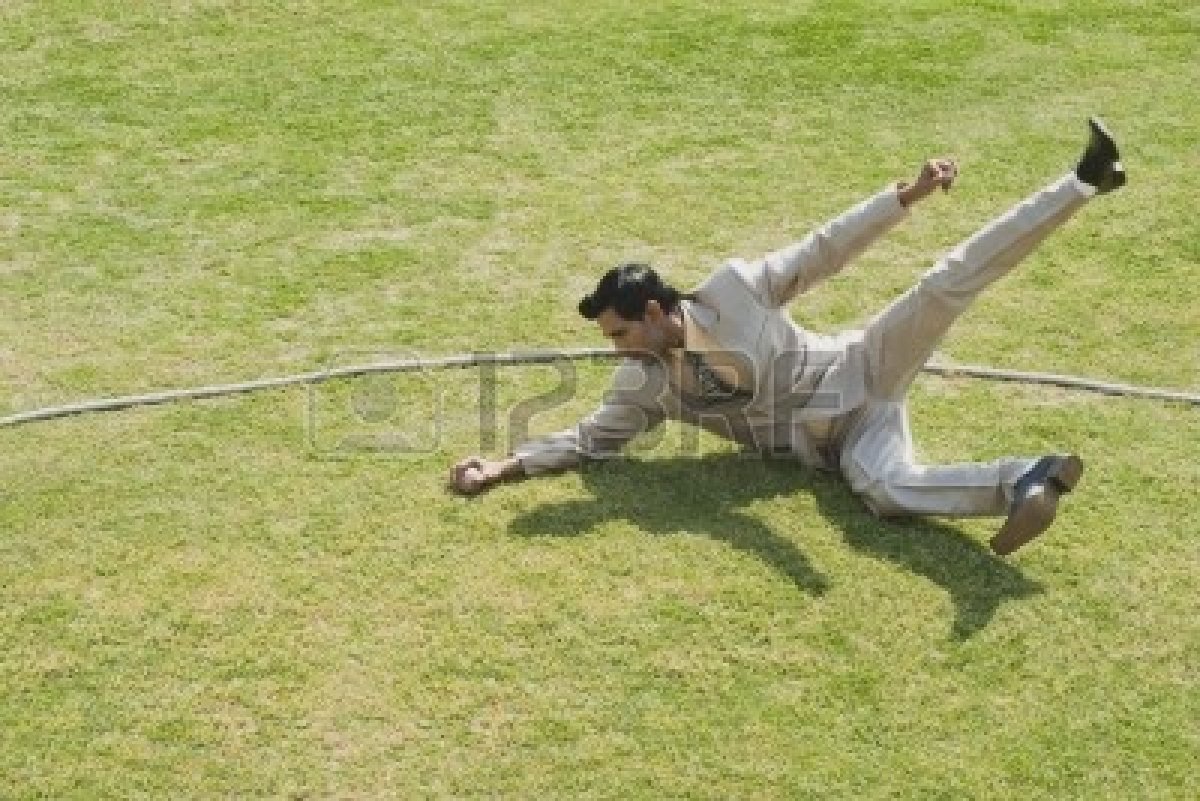 ৫ বাউন্ডারি / অভার বাউন্ডারি
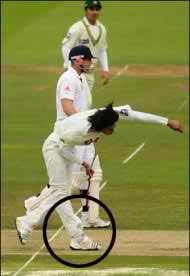 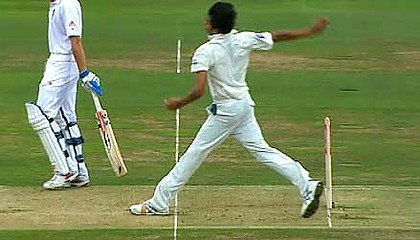 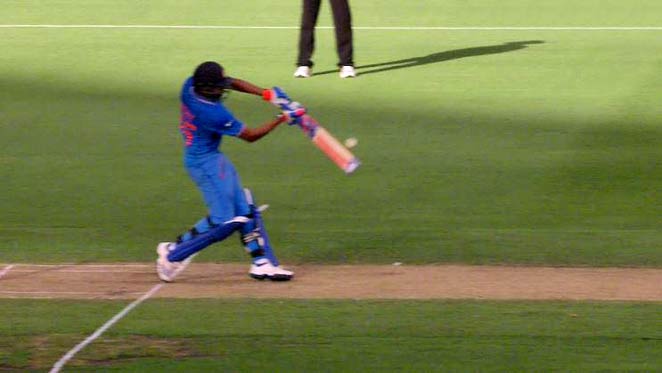 ৬।নো-বল
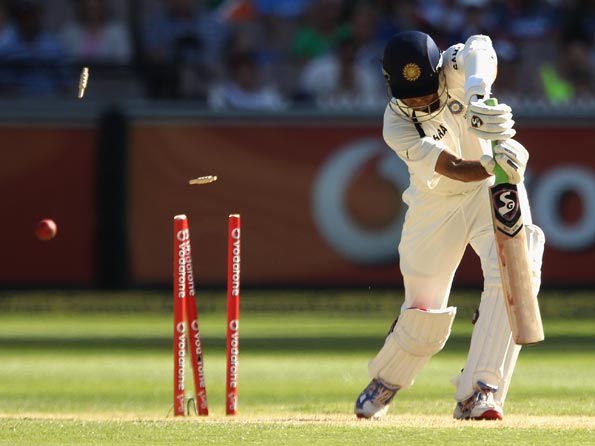 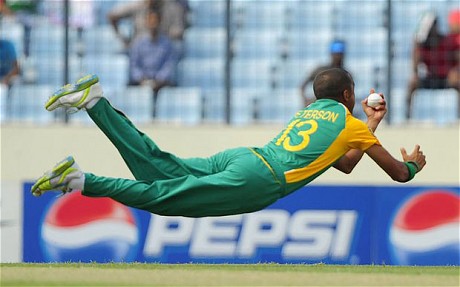 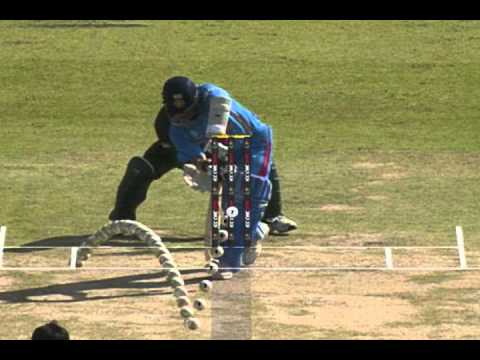 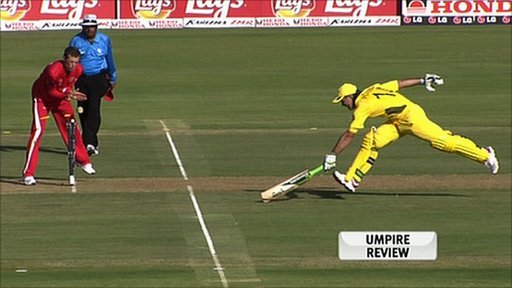 আউট
[Speaker Notes: ক্রিকেটের আইন জানতে https://bit.ly/2OhAvL8]
দলীয় কাজ
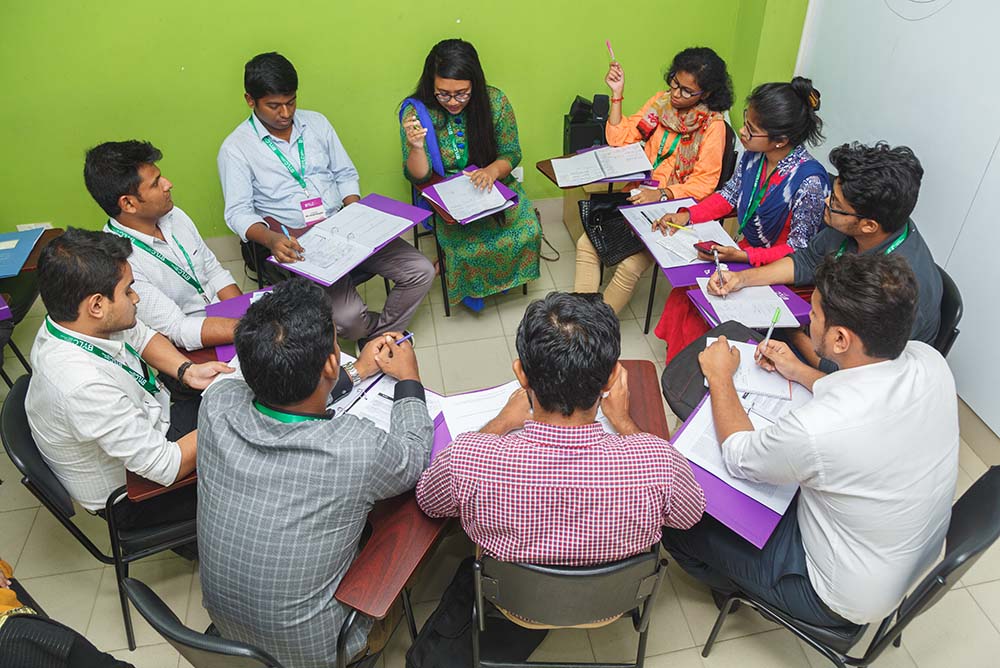 একটি ক্রিকেট খেলার মাঠ অঙ্কন কর।
মূল্যায়ণ

১। ক্রিকেট খেলায়  ওভার কী?
২। খেলায় মৌলিক কলাকৌশল কতটি?
বাড়ির কাজ




মাপসহ পিচের চিত্র অঙ্কন করে আনবে।
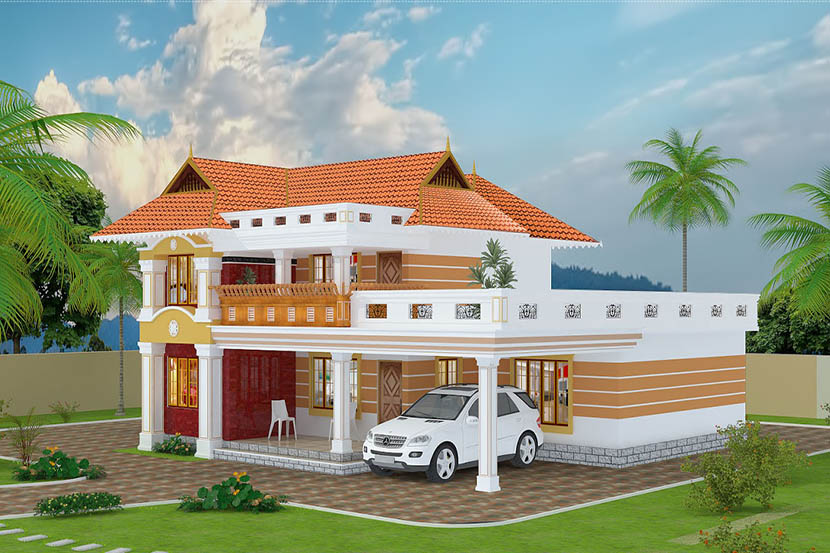 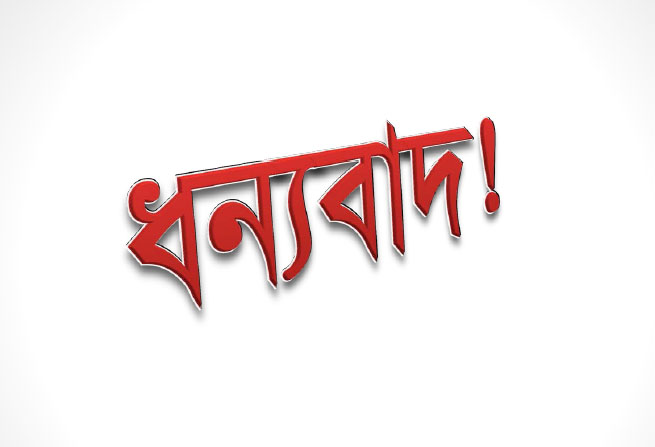 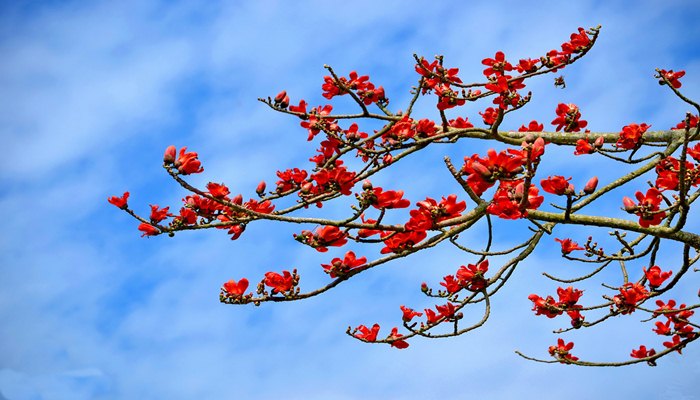 ধন্যবাদ
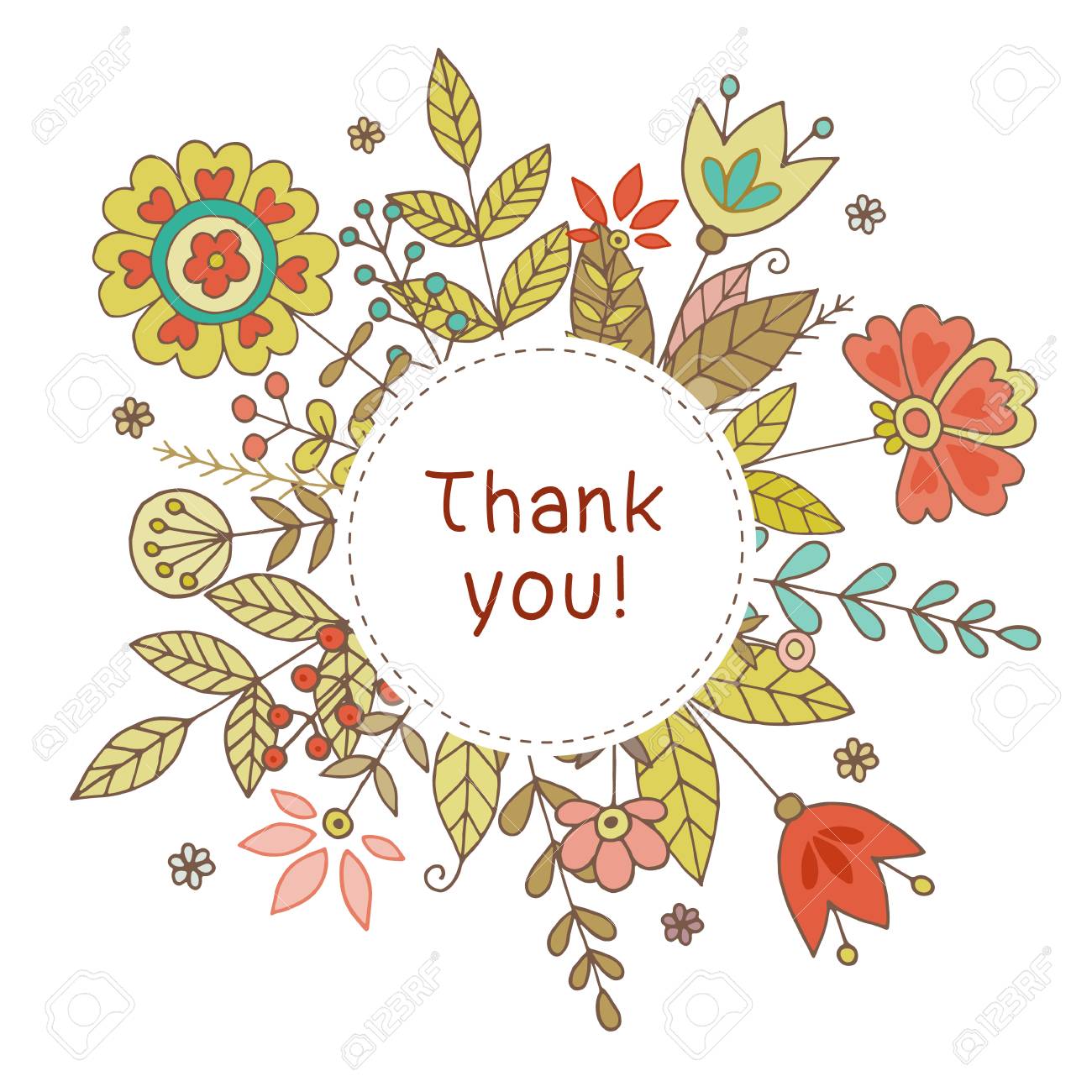